«Склонение имен существительных единственного числа»
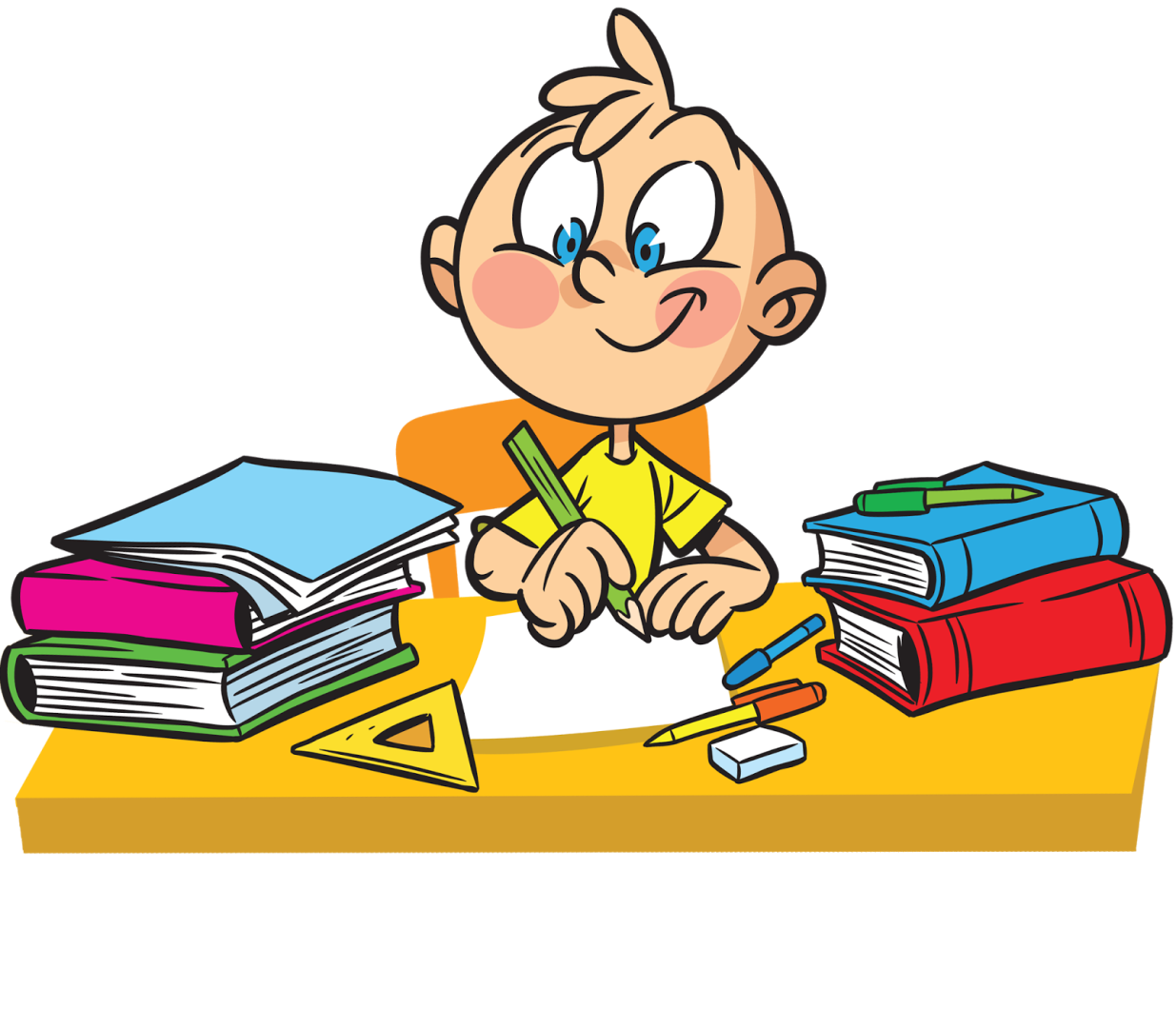 Домашнее задание«Правда-неправда»
Цели
Урок начался русского языка.

Закреплять материал изученный сегодня будем мы.

Вспомнить три нужно склонения имен существительных.
Планирование деятельности
Вспомнить , что такое склонение

 Вспомнить, какие существительные относятся к каждому из склонений

 Потренироваться определять склонения существительных
«Мешочек осени»
ФИЗКУЛЬТМИНУТКА
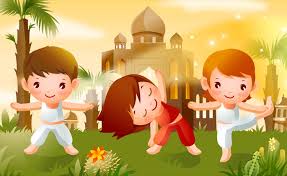 «Ты- учитель!»
Обуфь ,     Зимля ,                           Вада
Серце  ,       Помощ ,                       Любофь
Сталом
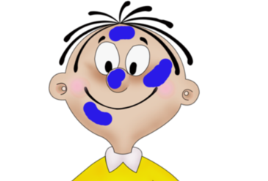 Проверь себя
Обувь –3 скл.
Земля -1 скл.
Вода – 1 скл.
Сердце -2 скл.
Помощь -3 скл.
Любовь -3 скл.
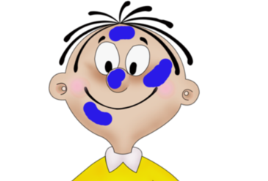 Алгоритм определения склонения
Столом -стол
Стол – мужской род, нулевое окончание
Стол – 2 склонение
Закрепление
Рабочие тетради- стр.66 № 178, первое предложение
Спасибо за урок!